Minimap
North Star + Lockheed Martin
Benjin Dubishar, Chris Carey, Josh Osgood, JP Mardelli
Prof. John Loser, Paul Mittan
13 May, 2014
1
Context
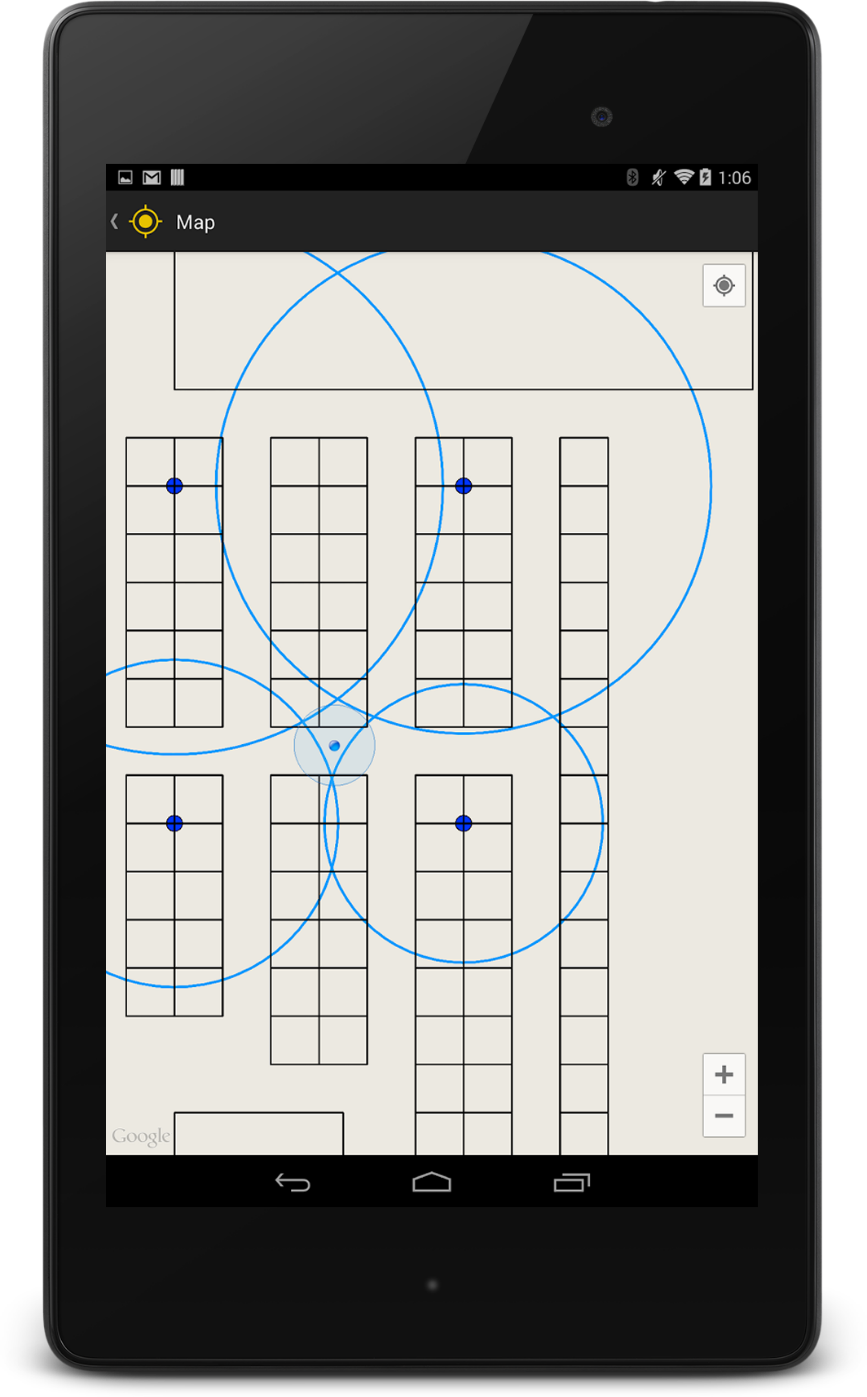 Indoor map of project fair venue
GPS-like indoor positioning and navigation
2
Goals
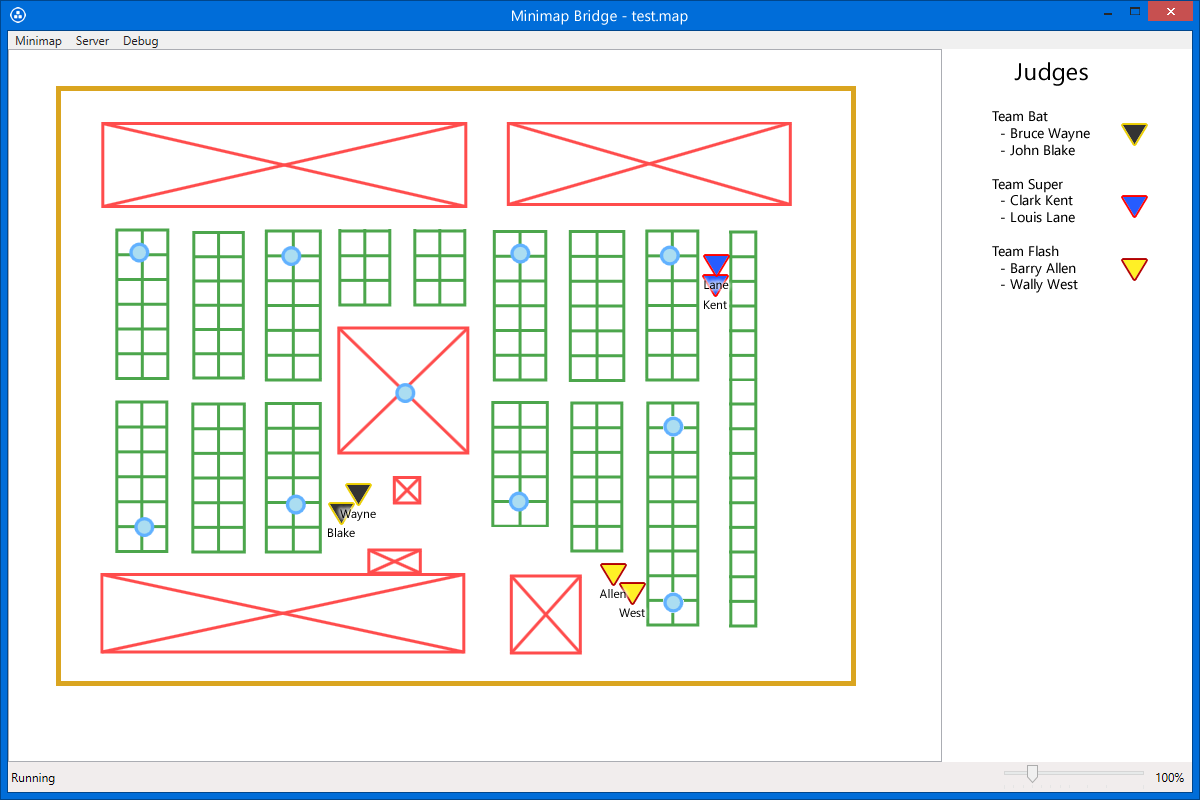 Simple to set up and use
High accuracy, low latency
3
Demo
Map construction
Server
System setup
Server handshake
Client positioning
Proximity zones and settings
4
Network Architecture
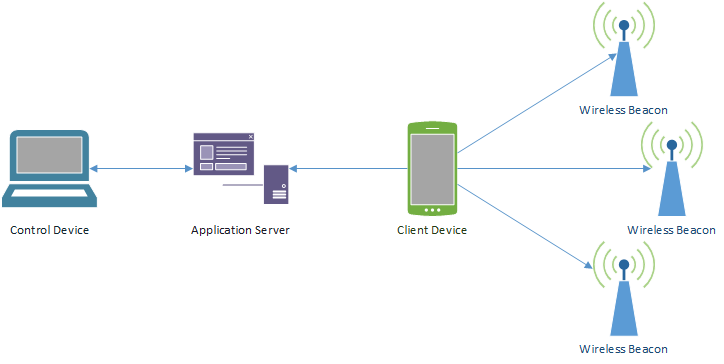 Control
Cartographer
Bridge
C#

Application Server
REST
Supports any client
Client
Up to 15 devices
Android 4.3+

Beacons
Bluetooth 4.0 LE
5
System Architecture
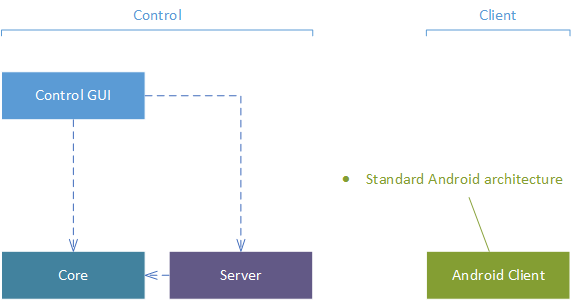 6
System Architecture
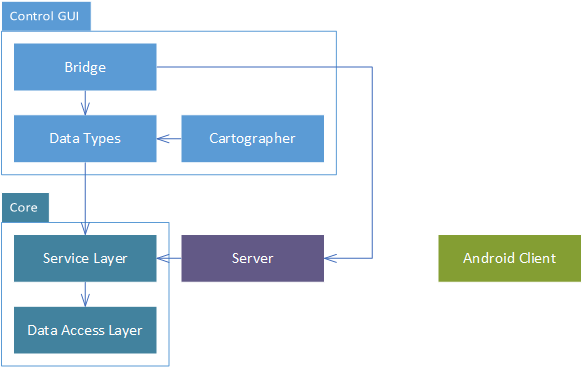 Data Types
Translates Core data objects

Core
Service-oriented architecture
Local data repository
Server
RESTful interface
ASP.NET Web API
OWIN
7
Multilateration
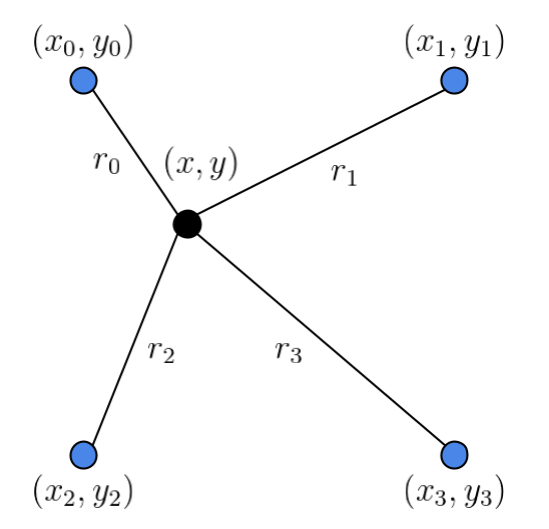 Distance equations:
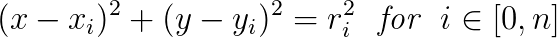 Function to minimize:
Difference between calculated and estimated distances
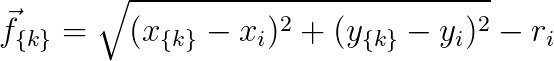 8
Multilateration
Gauss-Newton Algorithm:
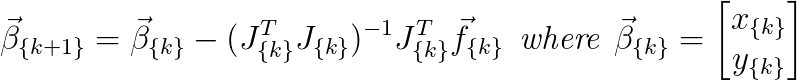 Jacobian matrix components:
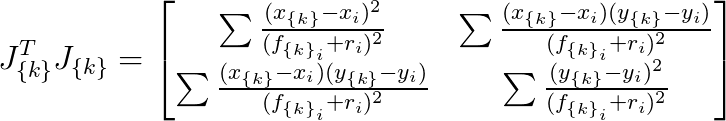 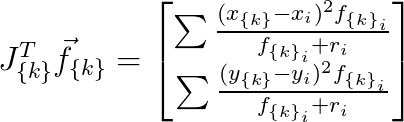 9
Challenges
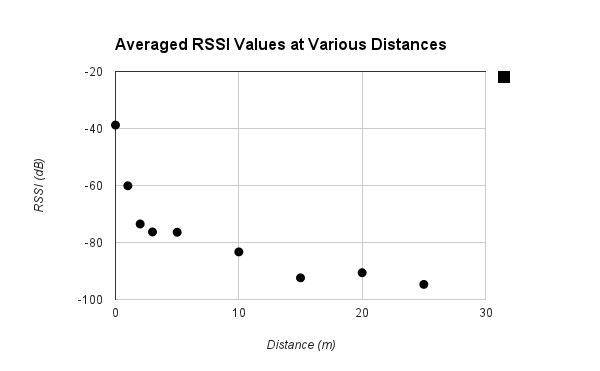 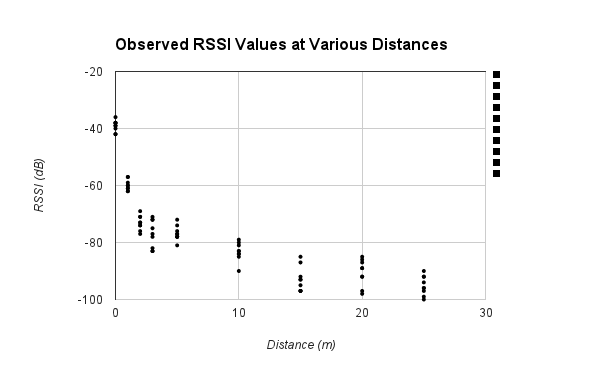 10
Implementation StatusIncomplete Features and Tasks
Control
Animation of user locations
Itinerary creation
11
Implementation StatusLimitations
Indoor localization
Limited precision and accuracy
RSSI refresh rate of 4000 milliseconds
Maximum usable beacon scan range of 15-20 m
No rotated objects in .map file
12
AssessmentWhat went well
Control application deployment
Indoor localization update rate
Simple-to-use UIs
Deployment at Penn State
Sponsor and client/user communication

“Position follows you as you move”
13
AssessmentChallenges
Indoor localization accuracy & precision
Adapting hardware for unintended purpose
Slow client development loop
Possible wireless bandwidth congestion
Under investigation

“Position accuracy is not bad”
14
For Future Teams
Handing off
Trade study and technical report
Extensible Android app
JSON API endpoint for potential iOS app

Future
Possible combination with scoring app
iOS app
Continue to evaluate possible positioning technologies
Accuracy improvement
15
Minimap
Benjin Dubishar
Chris Carey
Josh Osgood
JP Mardelli
16
Metrics/Process
Spiral - two week cycles

Velocity
Total time worked, categorized

Accuracy metrics
Latency
Precision
Accuracy
17